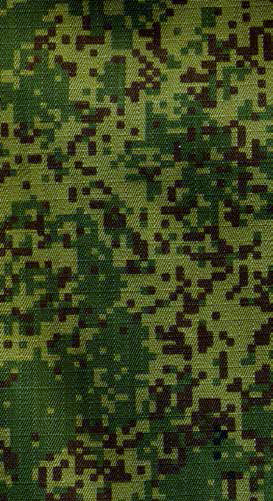 ДЛЯ ПОСТУПЛЕНИЯ 
НА ВОЕННУЮ СЛУЖБУ 
ПО КОНТРАКТУ
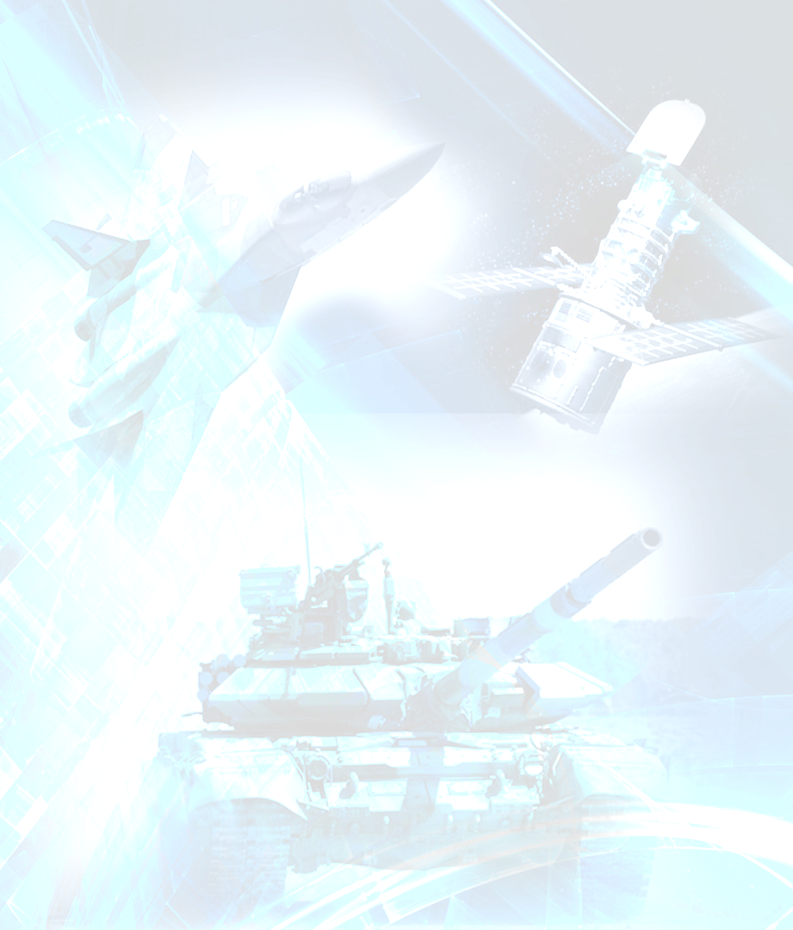 ДЕНЕЖНОЕ ДОВОЛЬСТВИЕ
ТРЕБОВАНИЯ К КАНДИДАТАМ
Федеральные выплаты - 195 тыс. руб. единовременно (при заключении контракта на срок от года и более)
возраст  от 18 лет
ОБРАТИТЬСЯ 
С ЗАЯВЛЕНИЕМ (ПОДАТЬ ЗАЯВКУ) ВАРИАНТЫ:
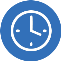 годен по состоянию здоровья
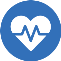 Областные выплаты - 200 тыс.  руб.   единовременно.

Выплаты Главы города Новокузнецка:
100 тыс. руб. единовременно (при заключении контракта)
Погашение кредитов до 100 тыс. руб.
Погашение задолженности по ЖКХ до 100 тыс. руб. (по месту прописки)
Бесплатное подключение к газовому оборудованию
лично, почтовым отправлением,  по телефону в пункт отбора или военный комиссариат
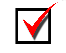 ПЕРЕЧЕНЬ ДОКУМЕНТОВ
автобиография и анкета (форма на сайте)
службапоконтракту.рф
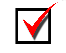 в личном кабинете гражданина на сайте Минобороны России
службапоконтракту.рф
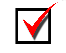 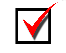 паспорт
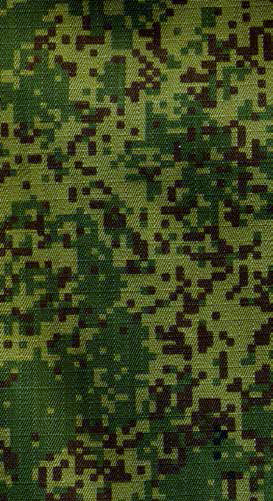 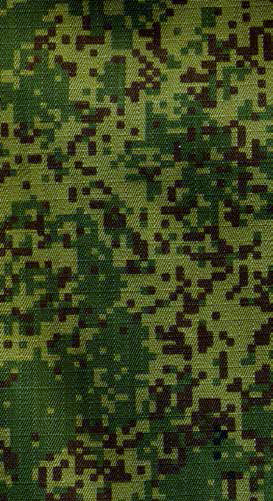 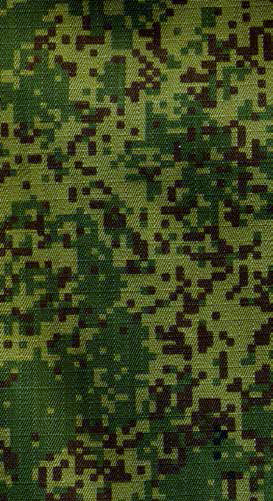 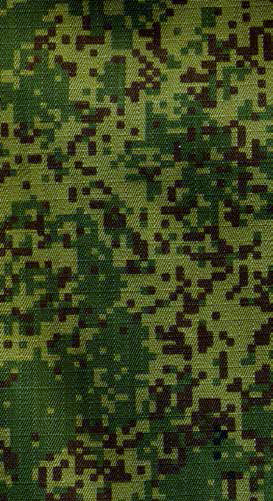 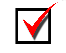 заместитель командира взвода-командир отделения - от 242 тыс. руб. в месяц
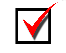 военный билет (при наличии)
свидетельства о браке и рождении детей (при наличии)
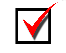 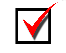 документы об образовании
через электронный сервис «Стать добровольцем или контрактником» на едином портале государственных услуг 
госуслуги.рф
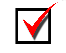 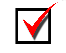 командир отделения - от 232 тыс. руб. в месяц
В ЗОНЕ
СПЕЦИАЛЬНОЙ ВОЕННОЙ ОПЕРАЦИИ
5 ШАГОВ ДЛЯ ПОСТУПЛЕНИЯ
инструктор штаба, начальник радиостанции командно-штабной машины - от 226 тыс. руб. в месяц
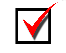 от 204 тыс. руб. в месяц (в зависимости от  воинского звания, должности и выслуги лет)
Горячая линия по вопросам службы по контракту – 117
сдать документы в пункт отбора или военный комиссариат
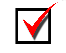 старший сапер, старший водитель-электрик - от 216 тыс. руб. в месяц
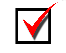 пройти собеседование с психологом
в пункте отбора
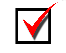 Адреса в г. Новокузнецк :

 проспект Курако 4, кабинет 22, 24. тел. 8(3843)-74-43-35

проспект Советской Армии,9,кабинет 303. 
8(3843)-52-50-33 , 
8(3843)-52-58-21
пройти медицинский осмотр
в военном комиссариате
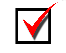 старший телефонист - от 219 тыс. руб. в месяц
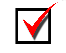 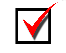 получить предписание и убыть
к месту службы
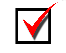 заключить контракт в воинской части
КОНТРАКТ ЗАКЛЮЧАЕТСЯ 
на 1 год, 3 года и 5 лет
стрелок - от 204 тыс. руб. в месяц
Пулеметчик, водитель, гранатометчик, повар - от 211 тыс. руб. в месяц
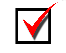 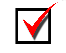 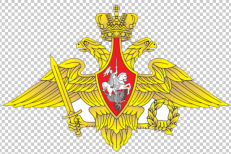 МИНИСТЕРСТВО ОБОРОНЫ
РОССИЙСКОЙ ФЕДЕРАЦИИ
СОЦИАЛЬНЫЕ 
ЛЬГОТЫ  И  ГАРАНТИИ
СОЦИАЛЬНЫЕ 
ЛЬГОТЫ  И  ГАРАНТИИ
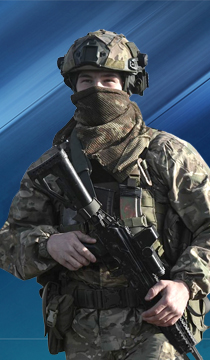 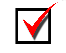 статус ветерана боевых действий и соответствующие льготы
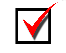 возможность быстрого приобретения жилья за счет Минобороны России через накопительно-ипотечную систему
служебное жилье или компенсация за найм жилья
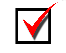 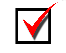 бесплатное обследование, лечение и реабилитация
в военно-медицинских учреждениях
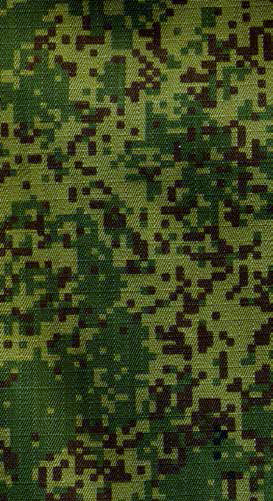 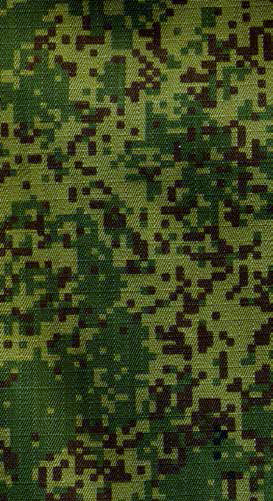 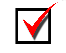 кредитные и налоговые каникулы
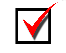 бюджетные места для обучения детей в вузах
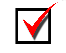 за будущими контрактниками бронируются рабочие места
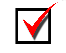 бесплатный отдых детей
в летних оздоровительных лагерях
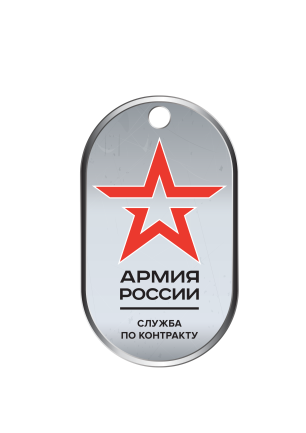 Звони сейчас 117
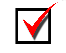 страхование жизни
и здоровья за счет федерального бюджета
СЛУЖИ ПО КОНТРАКТУ
В ВООРУЖЕННЫХ СИЛАХ
Горячая линия по вопросам службы по контракту – 117
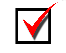 право на льготную пенсию после 20 лет службы
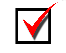 единые дополнительные выплаты, льготы и гарантии субъектов Российской Федерации для военнослужащих по контракту
службапоконтракту.рф